BEAVERS
CODE  CRACKING
CONTINUES!!!
CODES AND CIPHERS

Cryptography is the use of codes and ciphers to keep information secret. It has been used for thousands of years.

What	 is the difference between a code and	 a cipher?
A code affects the word, and a cipher affects	the	individual letters.
CODES AND CIPHERS

Cryptology is the art and science of making and breaking codes.	
Codebreaker is a person who solves secret codes and ciphers without the ‘key’.
Codemaker is a person who makes new secret codes and ciphers
CODES AND CIPHERS

Ciphers is a system to make a word or message secret by	 changing or rearranging the letters in the	message. Example: for example: A=& or A=2.
Code is a system of changing entire words or phrases into something	else. Codes are not just secret messages, they can be any symbol or signal used to represent, or communicate, something else. Example: President = Eagle or Tank = 4036
CODES AND CIPHERS

While codes and ciphers are different, the terms are often used interchangeably. Morse code, for example, it technically a cipher, not a code. but it is called Morse code, not Morse cipher.
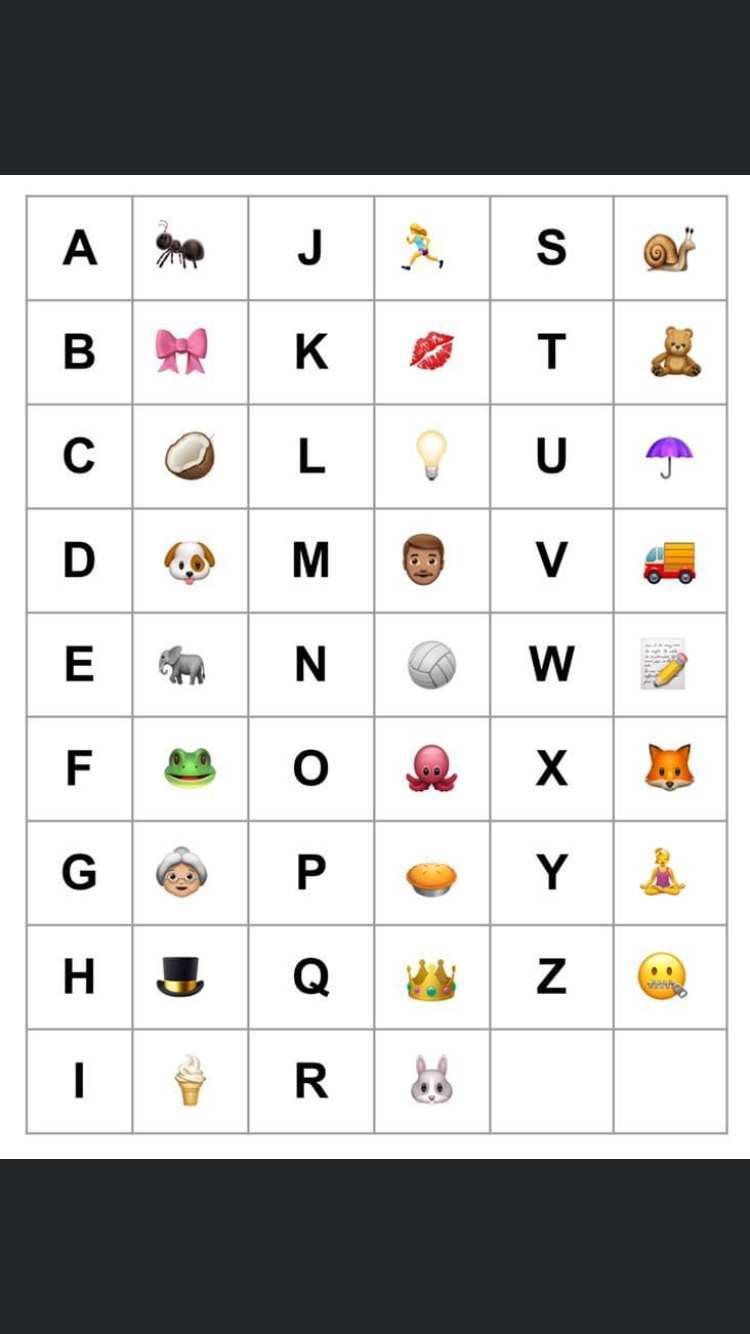 PICTURE CIPHERS
Using the picture KEY on the right solve the clue!
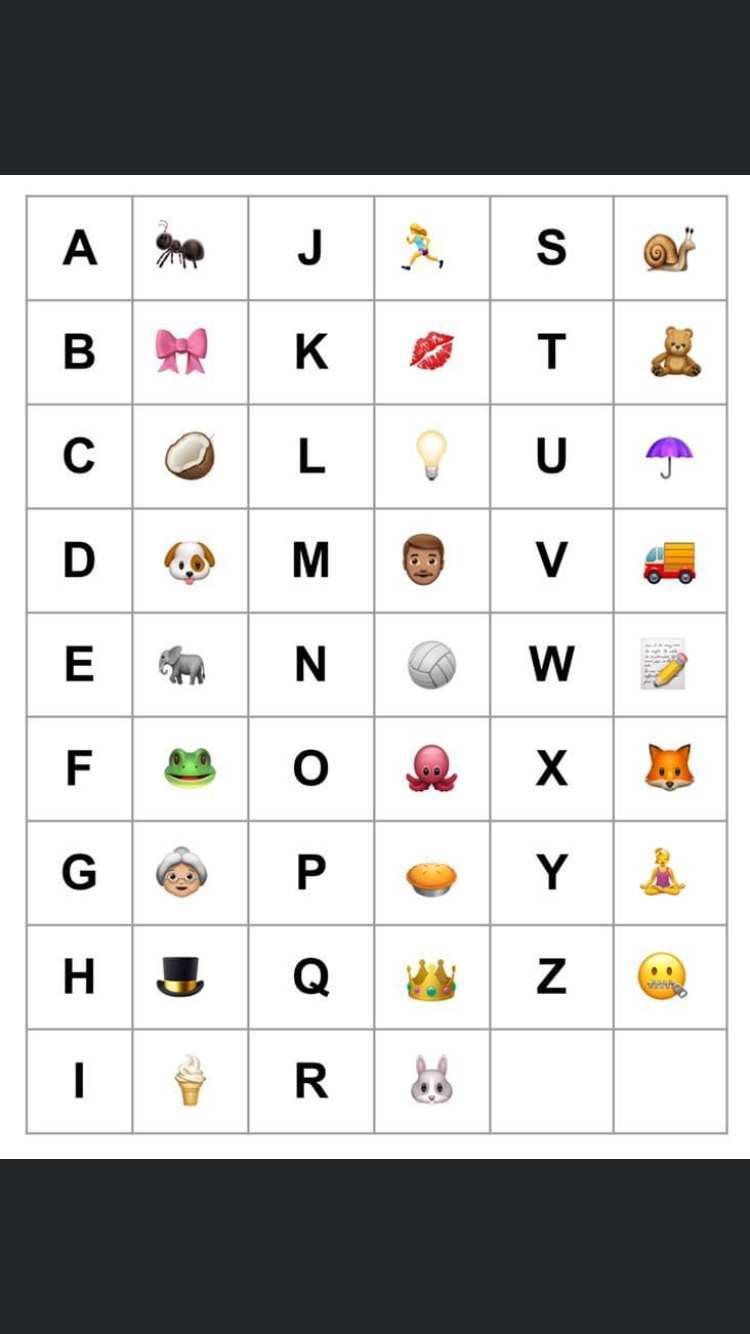 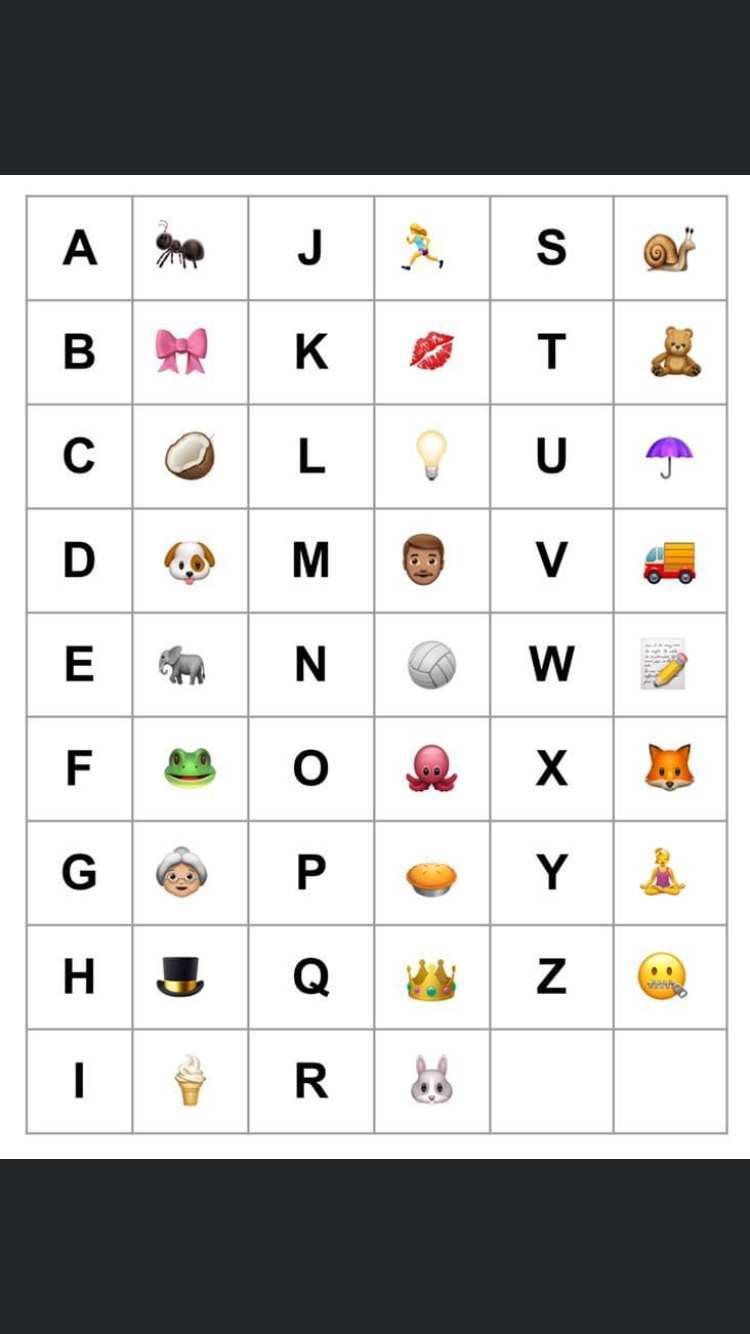 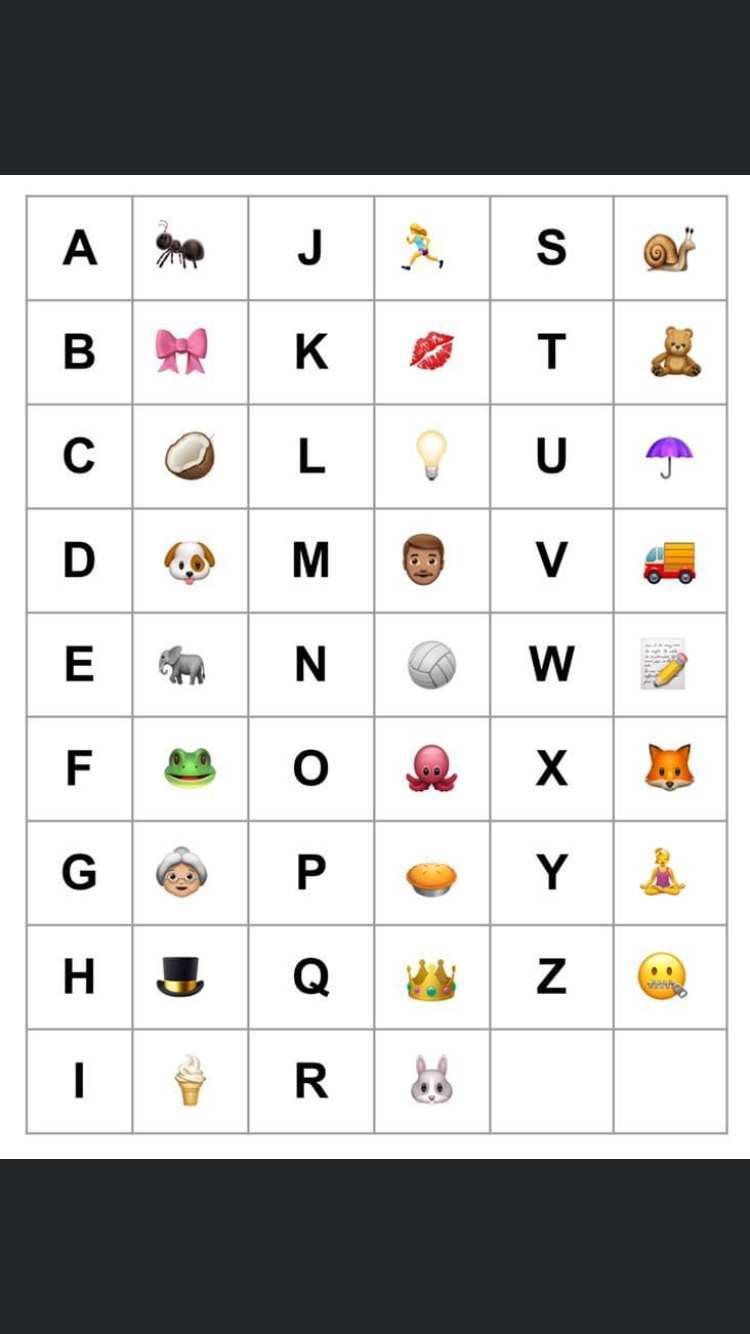 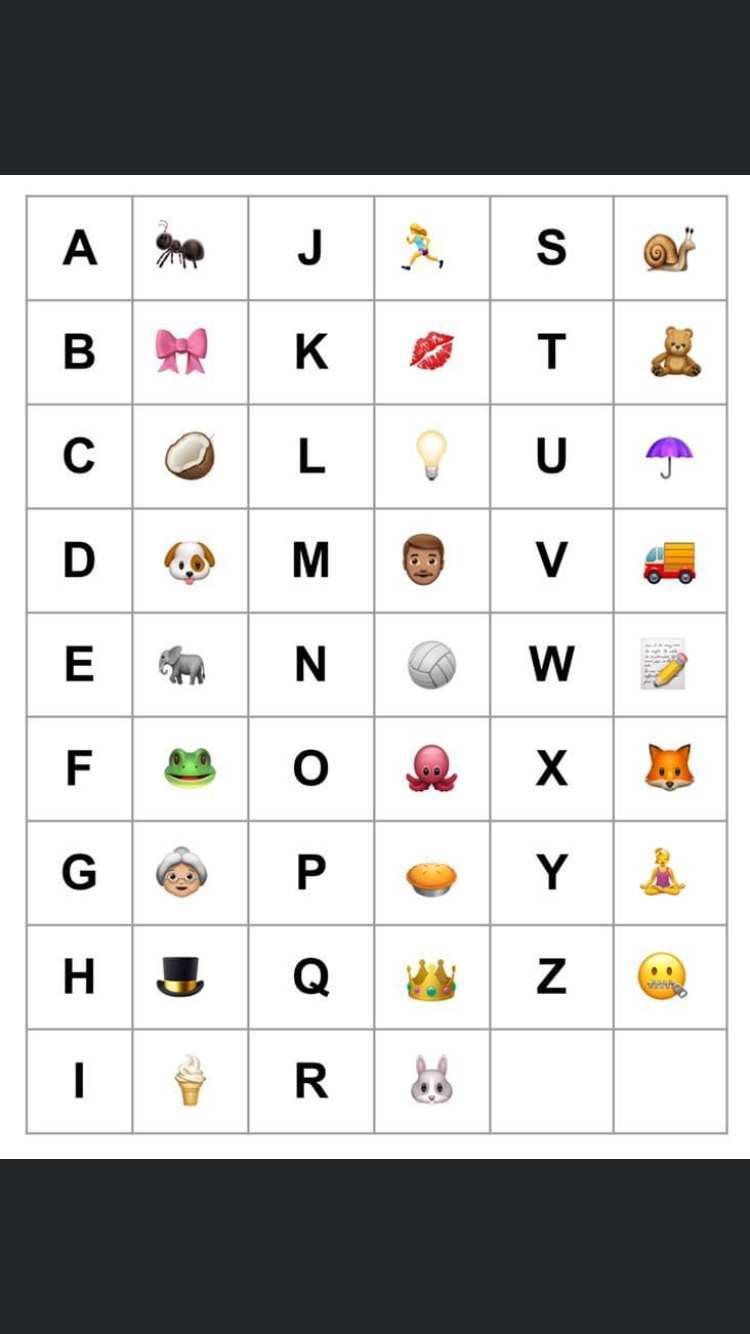 F
R
O
G
YOU MIGHT BE ABLE TO SOLVE THIS ONE WITHOUT THE KEY - FIRST LETTERS OF EACH PICTURE ARE THE SAME AS THE LETTER
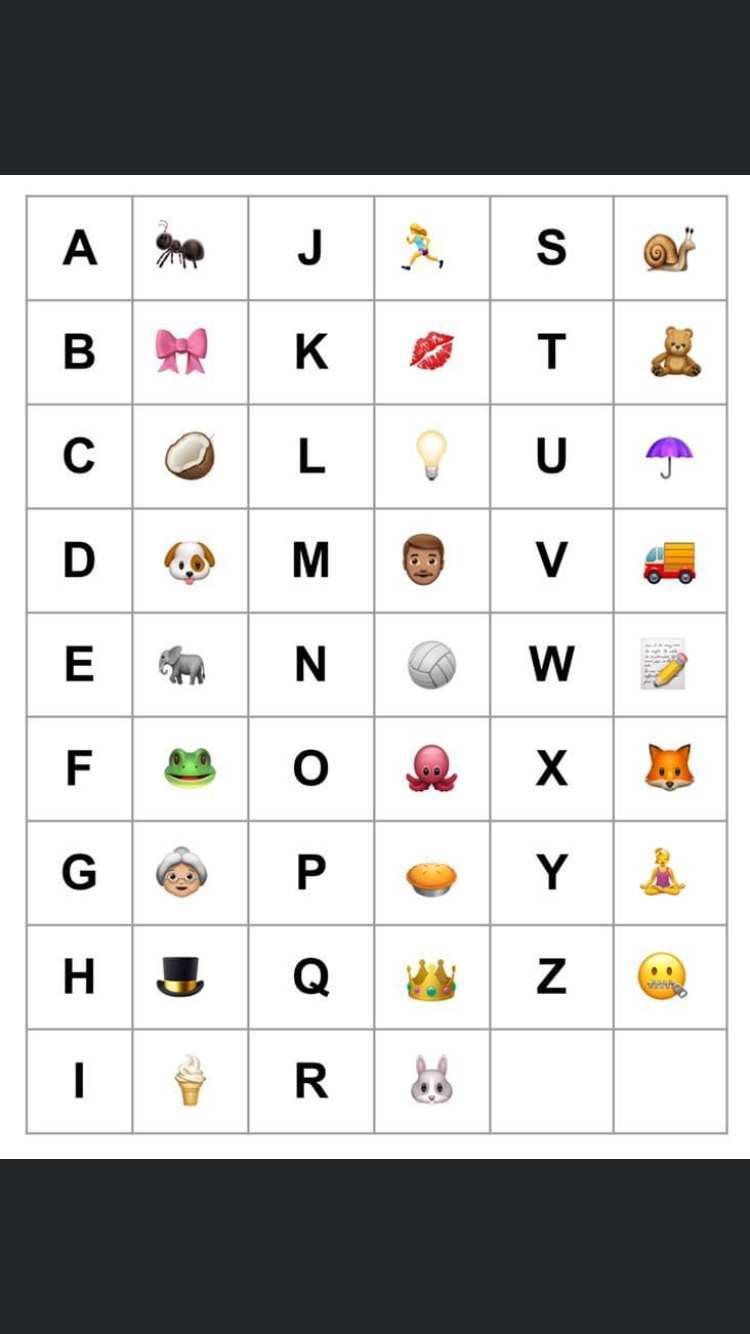 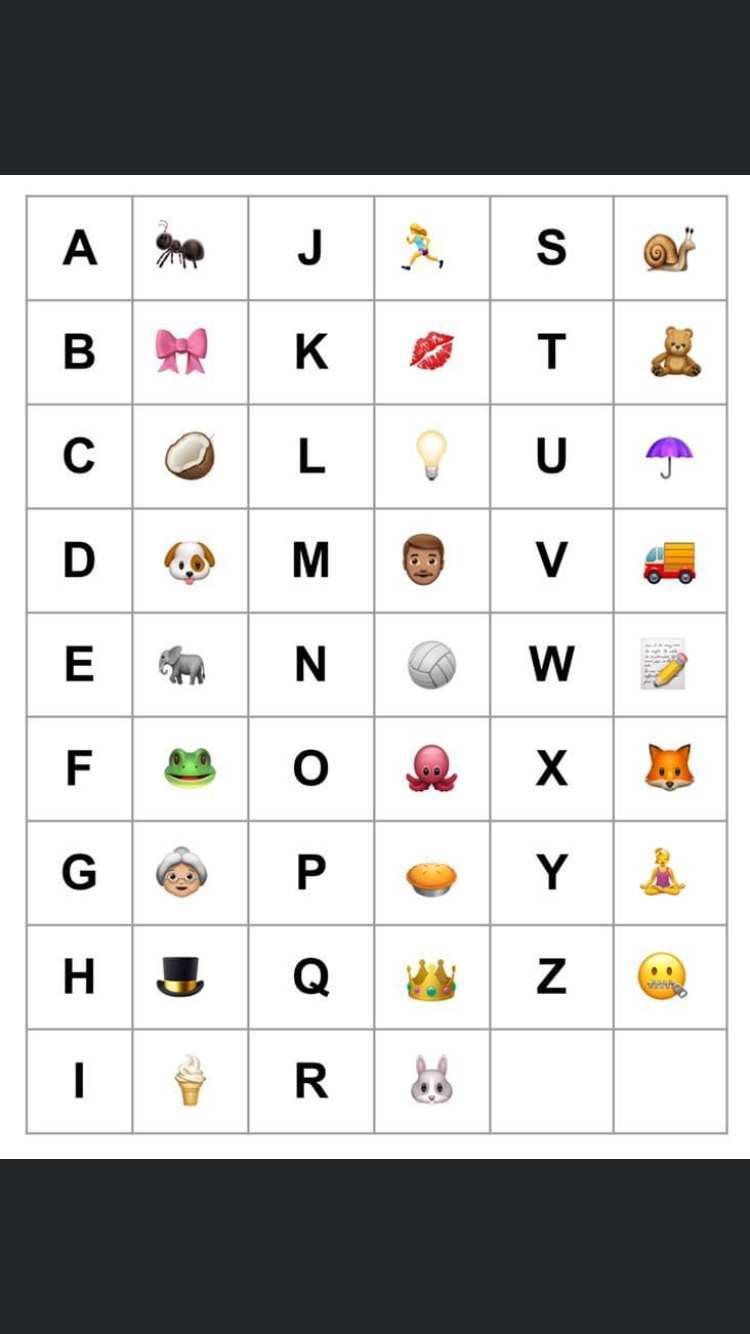 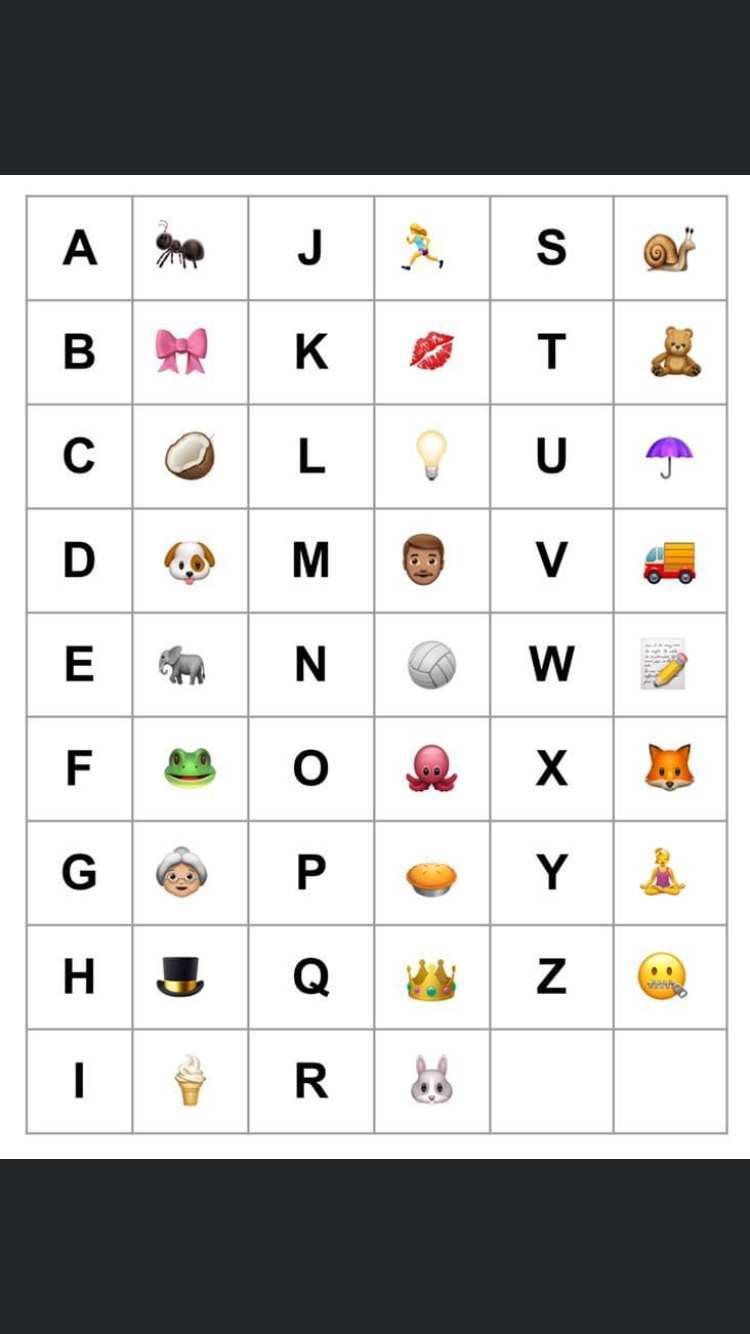 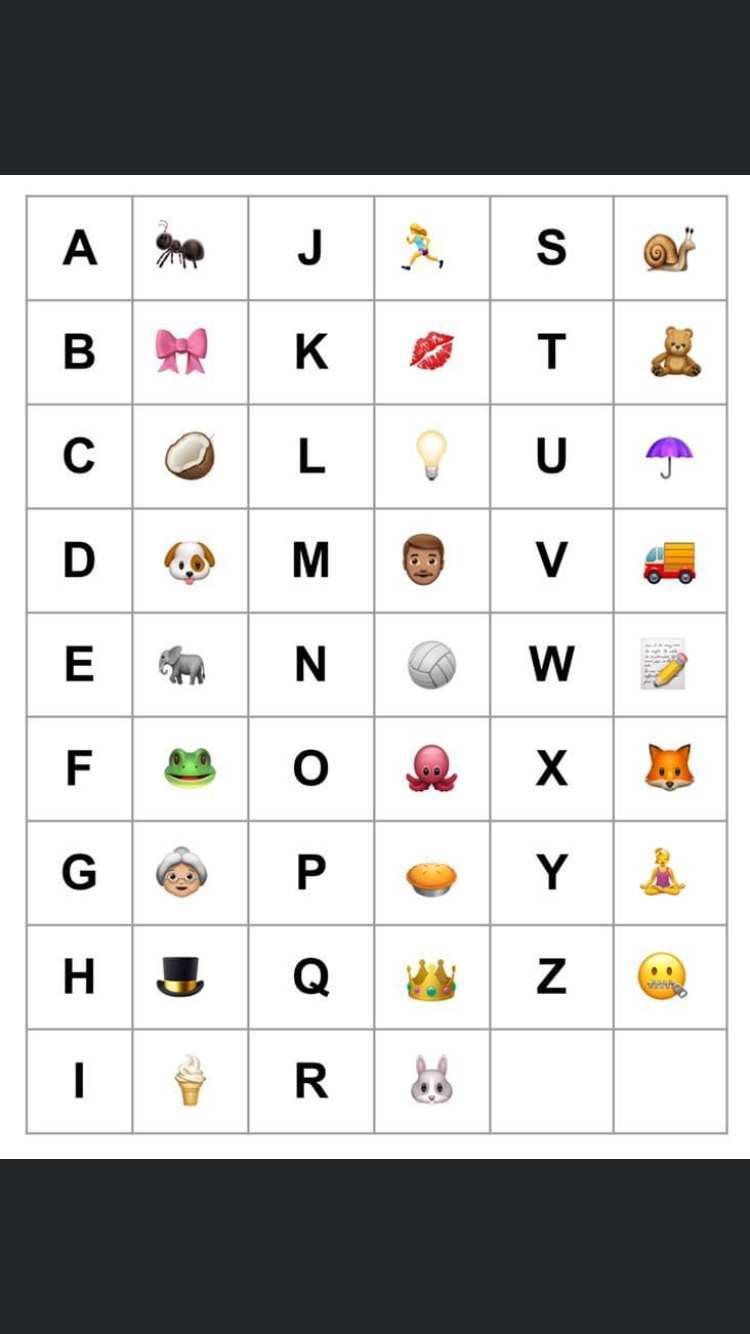 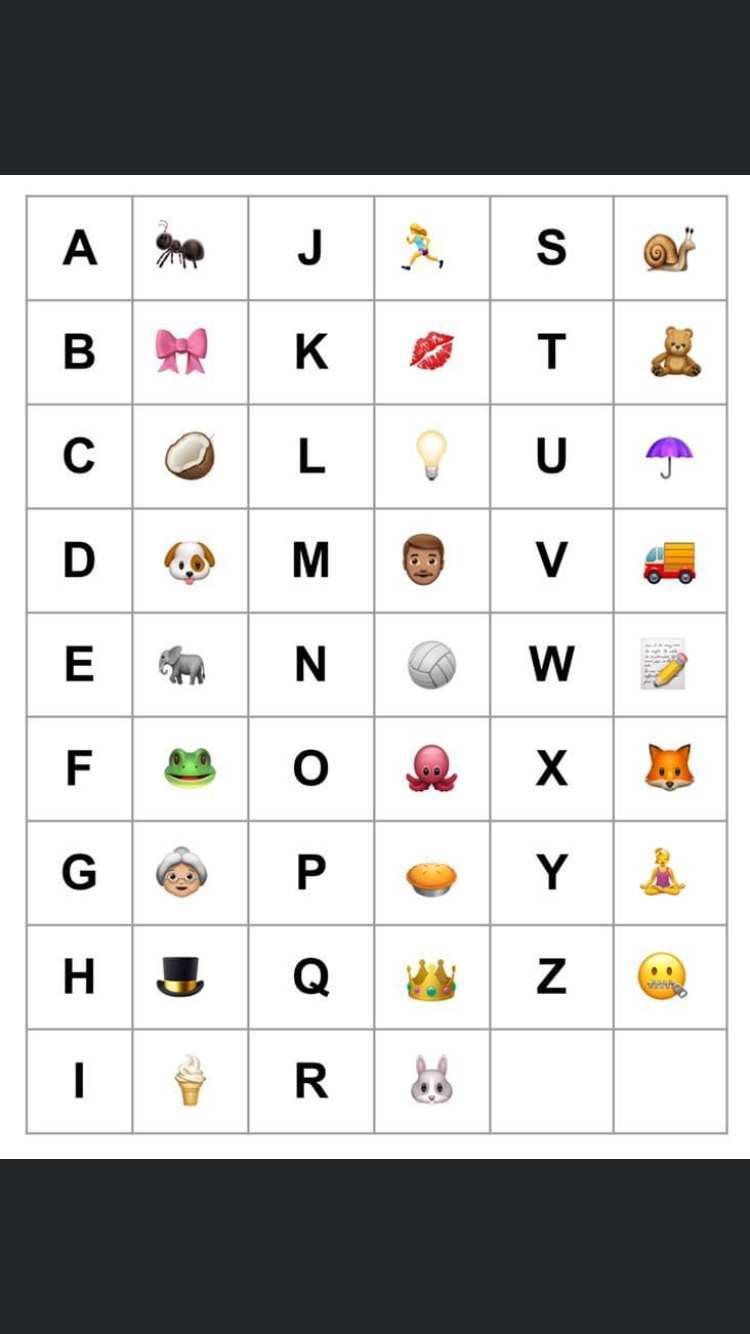 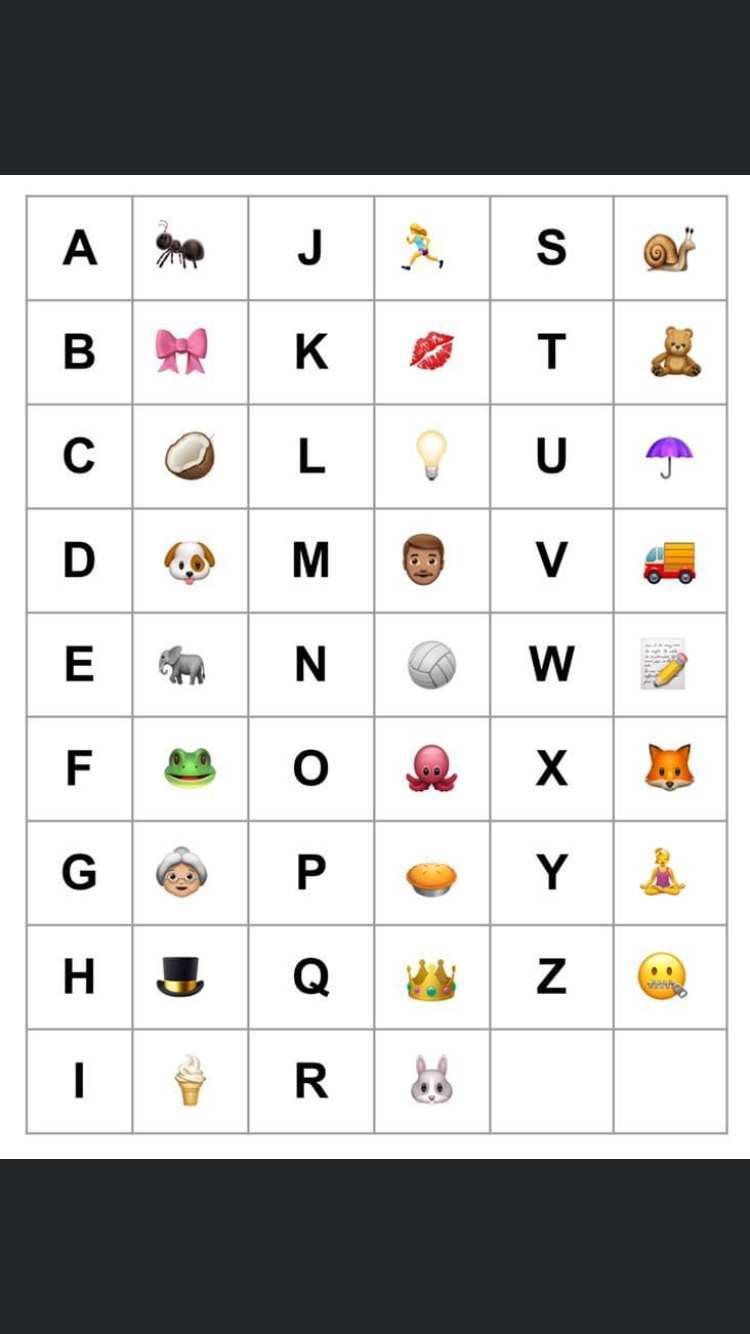 PICTURE CIPHERS
BUT NOT WITH THIS ONE! YOU NEED THE KEY TO SOLVE
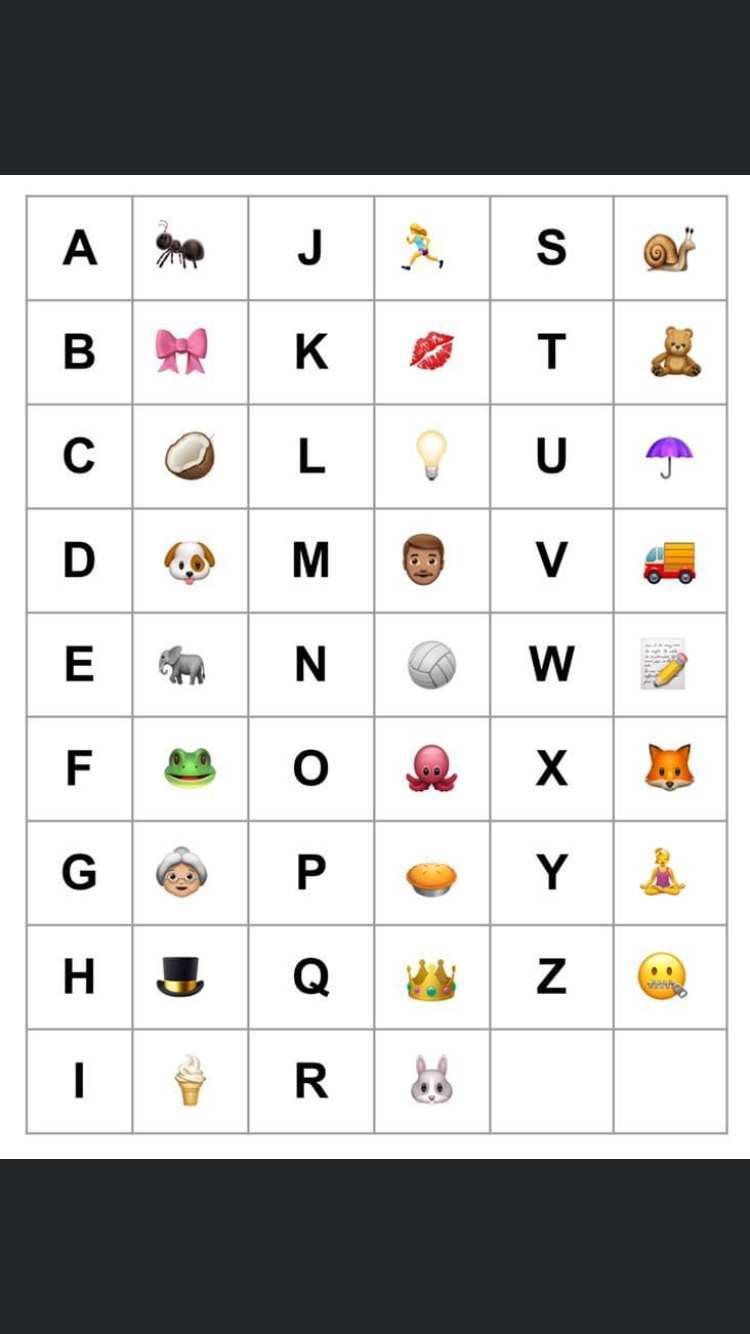 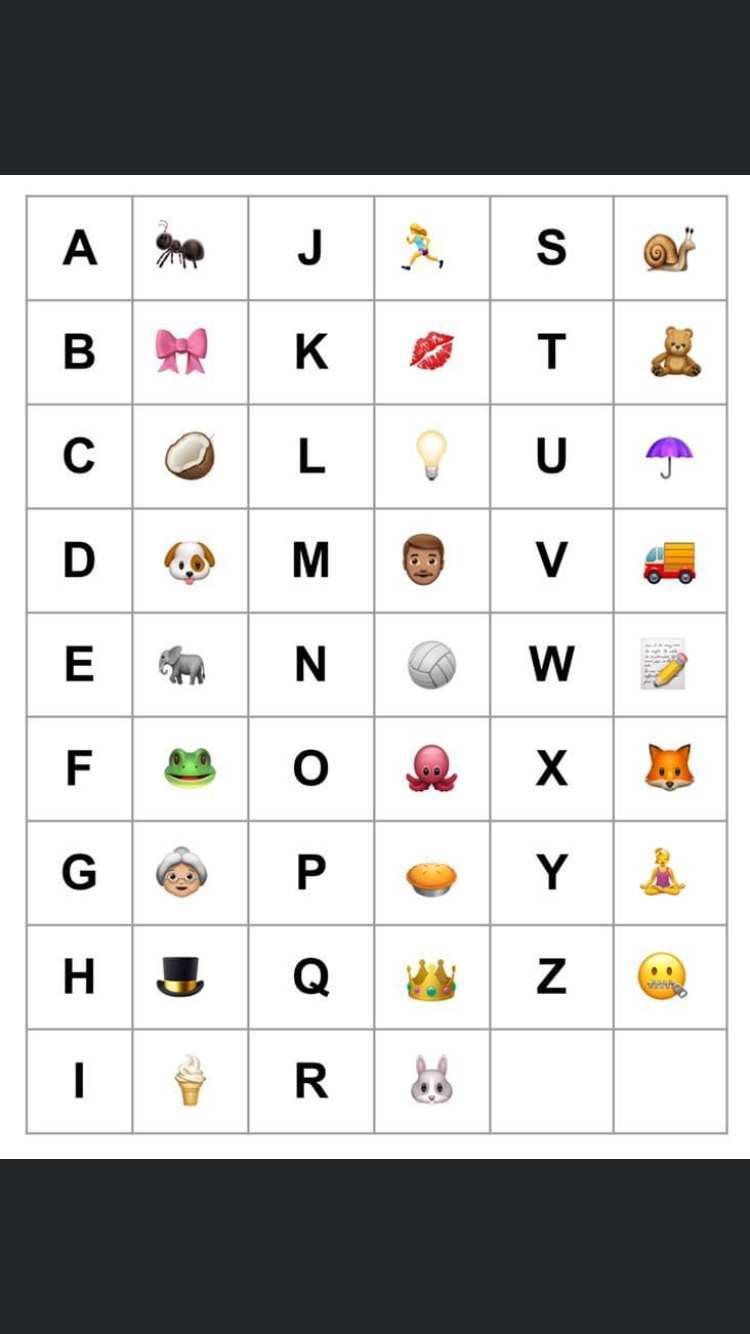 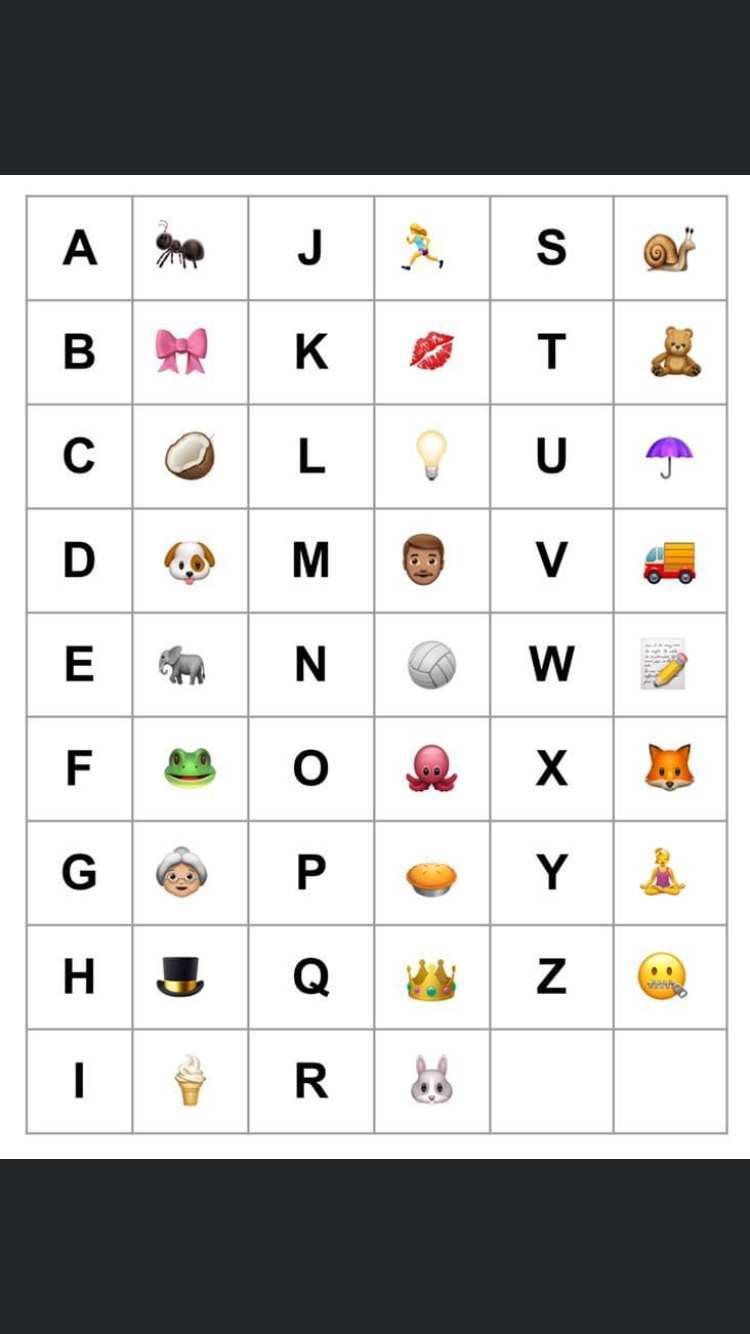 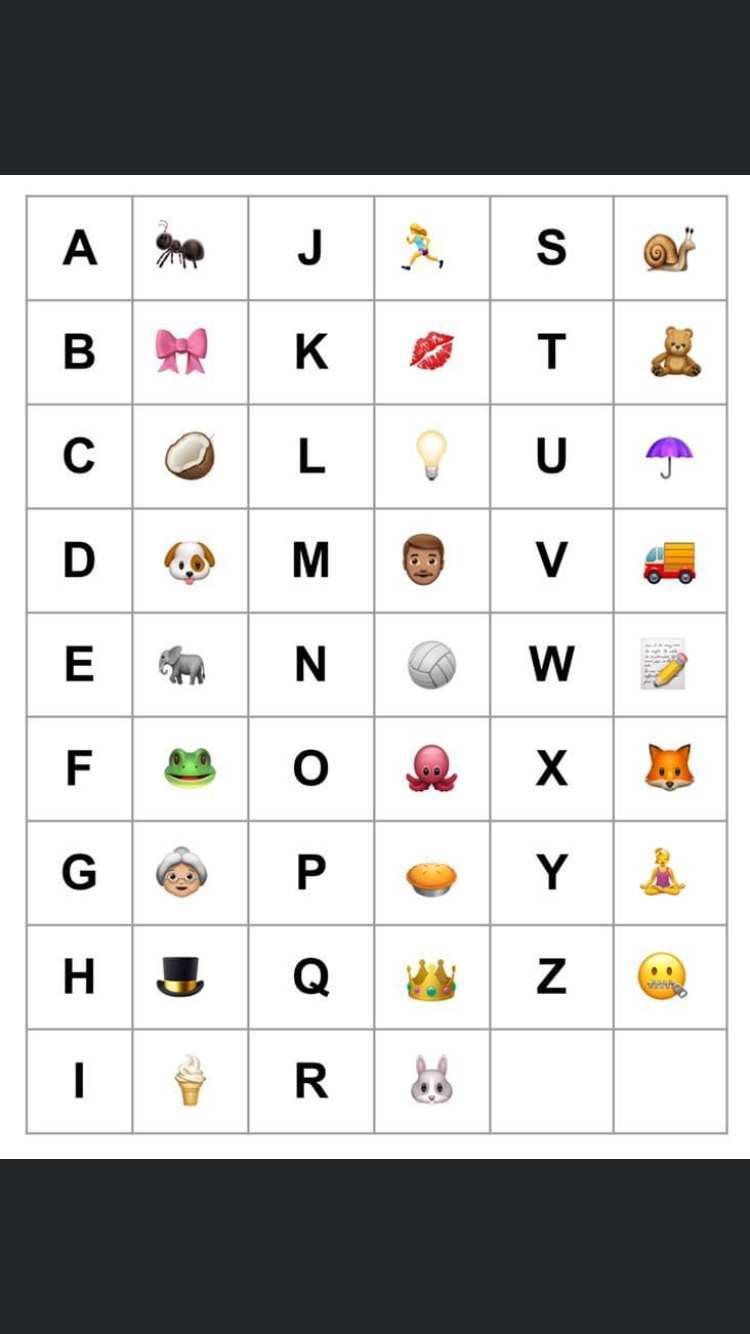 R
I
C
E
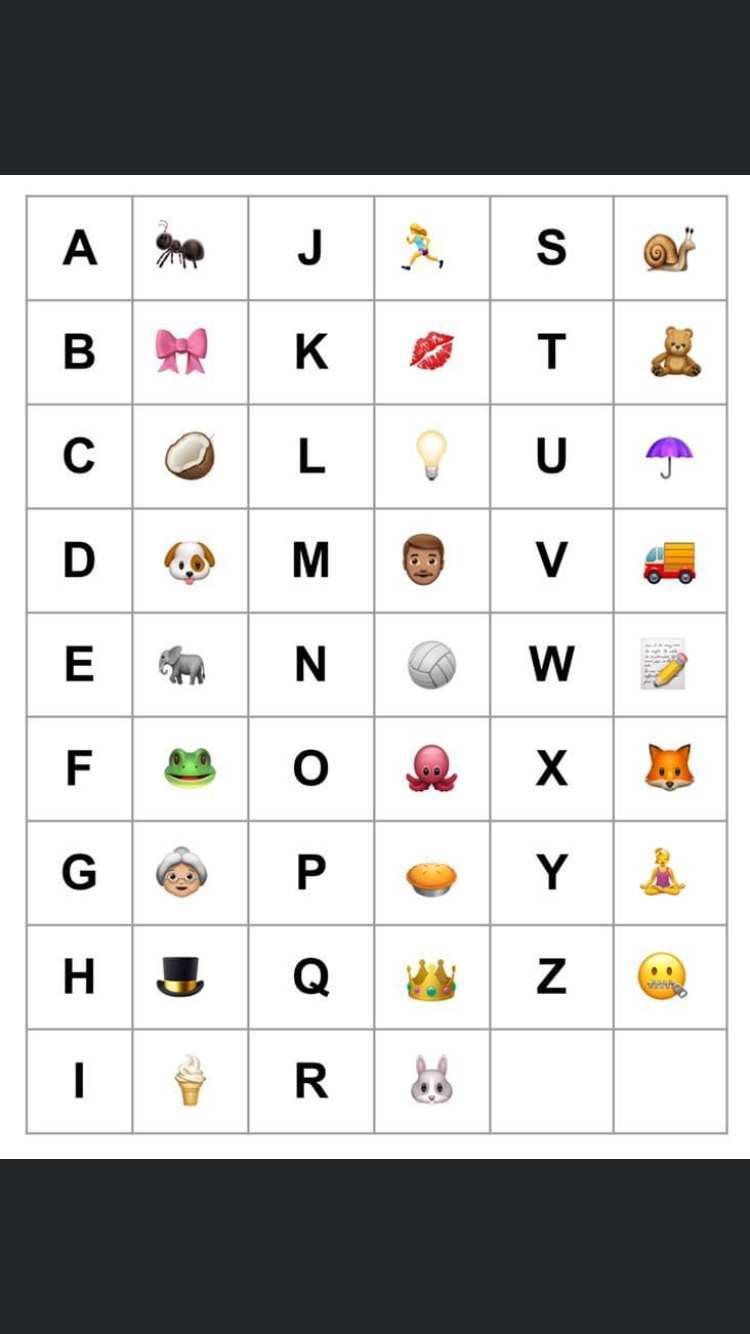 LETTER TO NUMBER CIPHERS
K
11
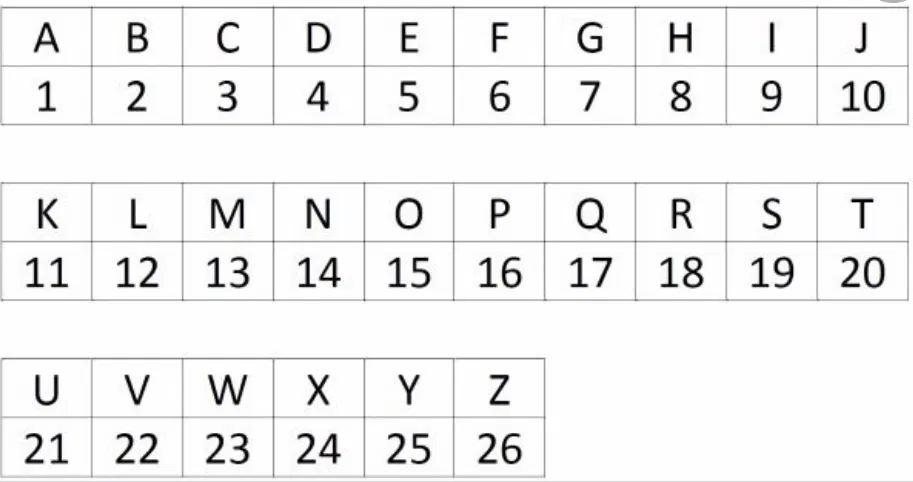 I
9
T
20
THE KEY  TO SOLVE
E
5
MORSE CODE
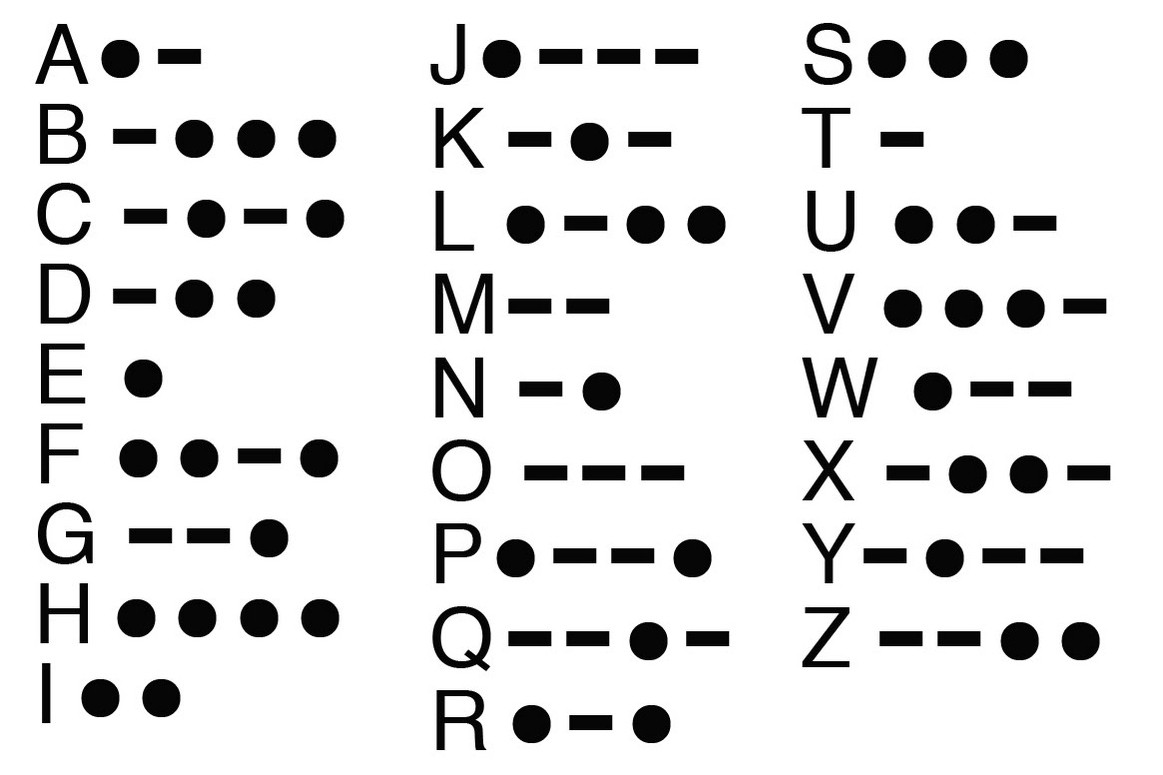 ….  ---  .--
/  -.-.  --- --- .-..
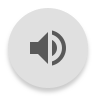 HOW
COOL
PHONETIC ALPHABET
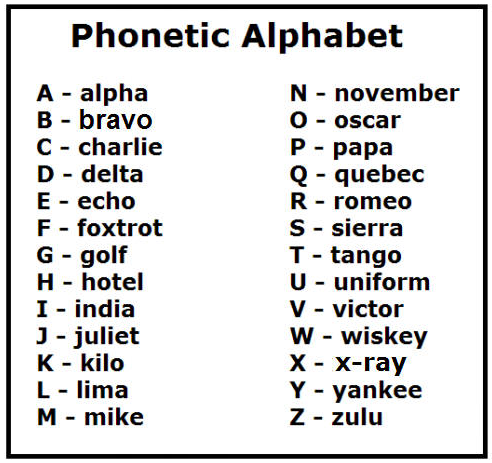 INDIA,SIERRA

TANGO,HOTEL,INDIA,SIERRA
IS
THIS
NOW SOMETHING A LITTLE DIFFERENT

Flag semaphore - is an alphabet signalling system based on the waving of a pair of hand-held flags (or lights sticks held in hands) in a particular pattern. It is still widely used today!
Flag semaphore
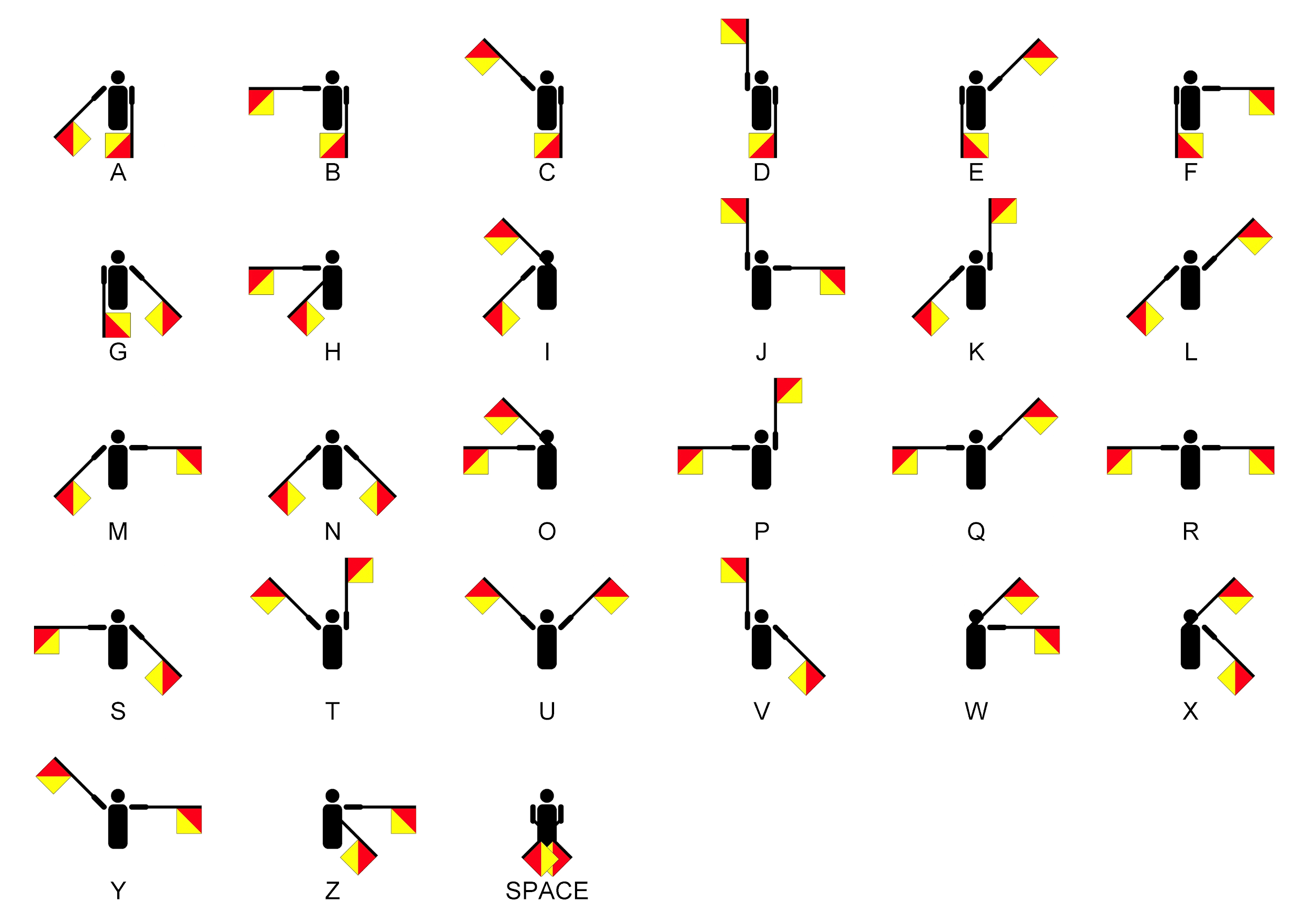 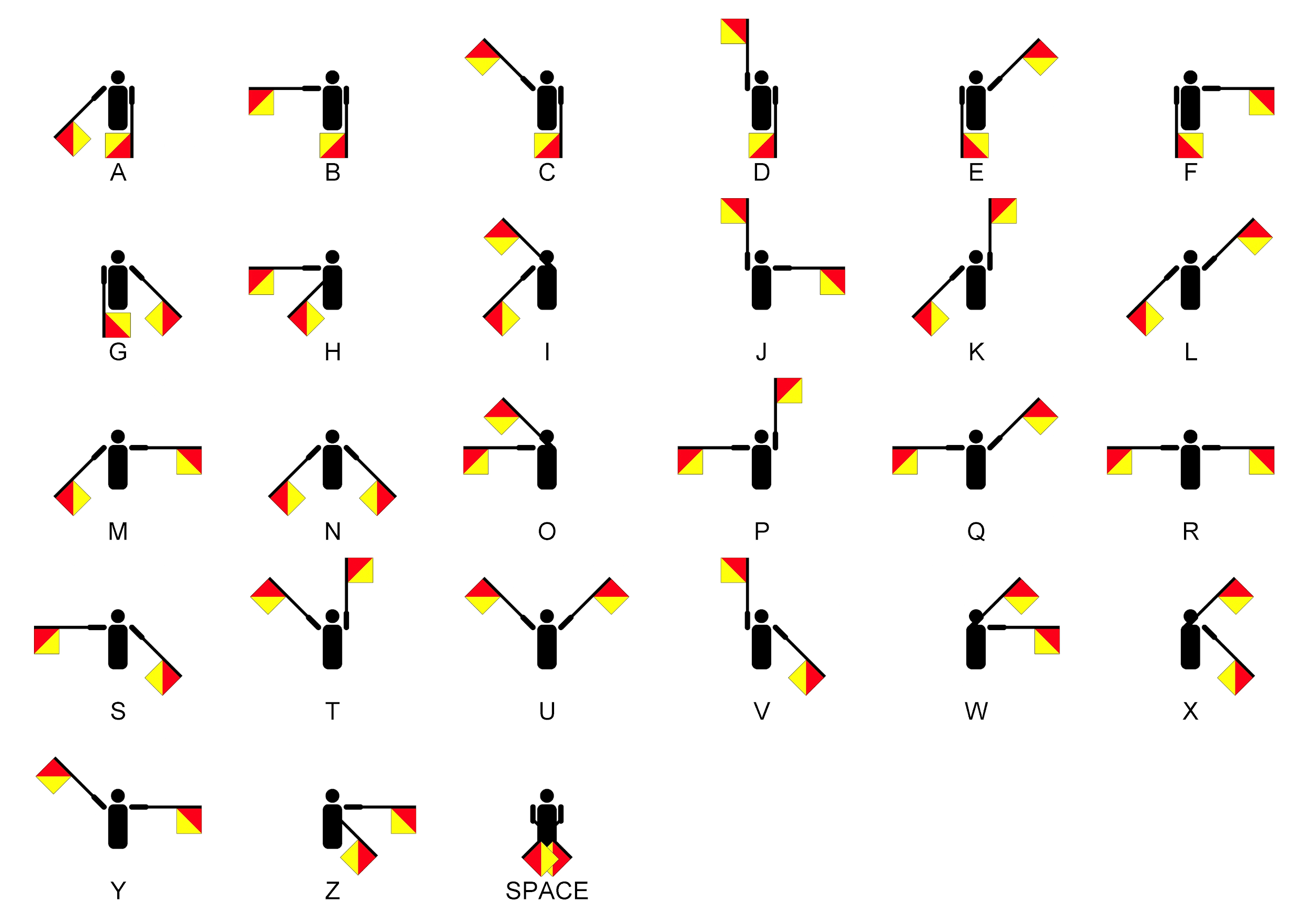 E
N
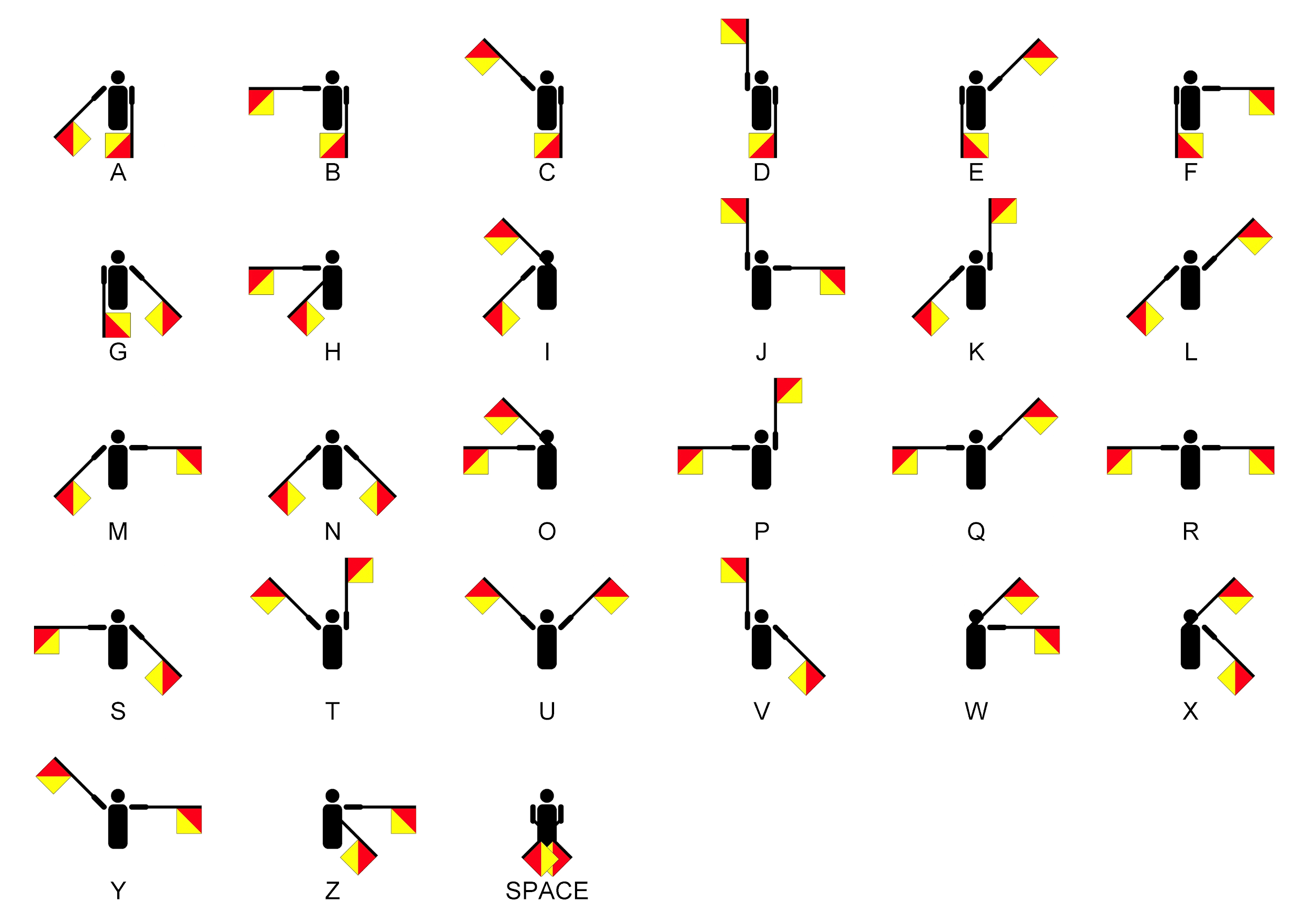 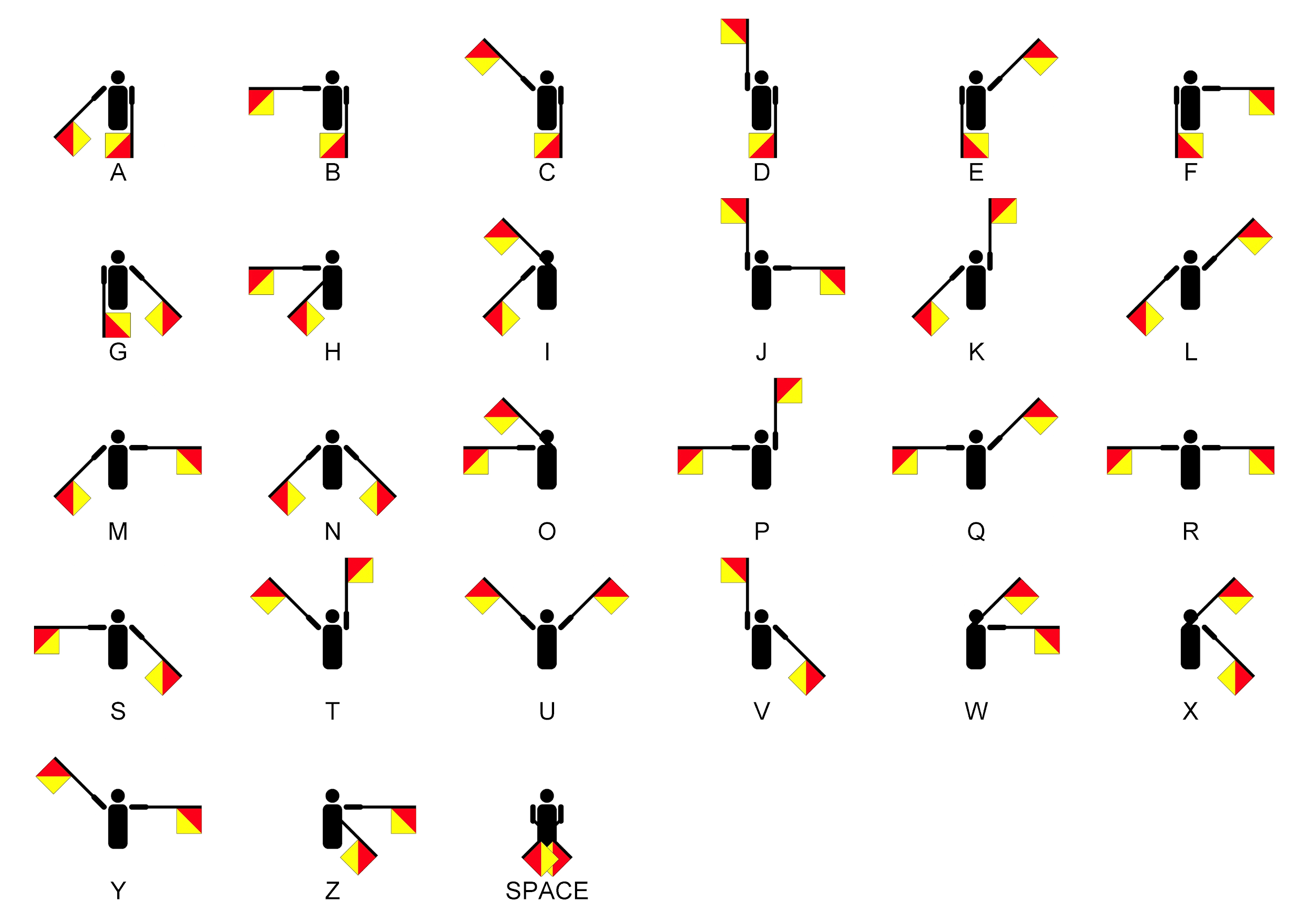 D
Reference;

https://ext.vt.edu/content/dam/ext_vt_edu/topics/4h-youth/makers/files/ww1-science-behind-it-codes-ciphers.pdf

1st virtual scout group https://www.facebook.com/groups/208981546868424/